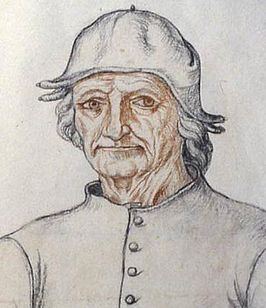 Jeroen Bosch
in de late middeleeuwen
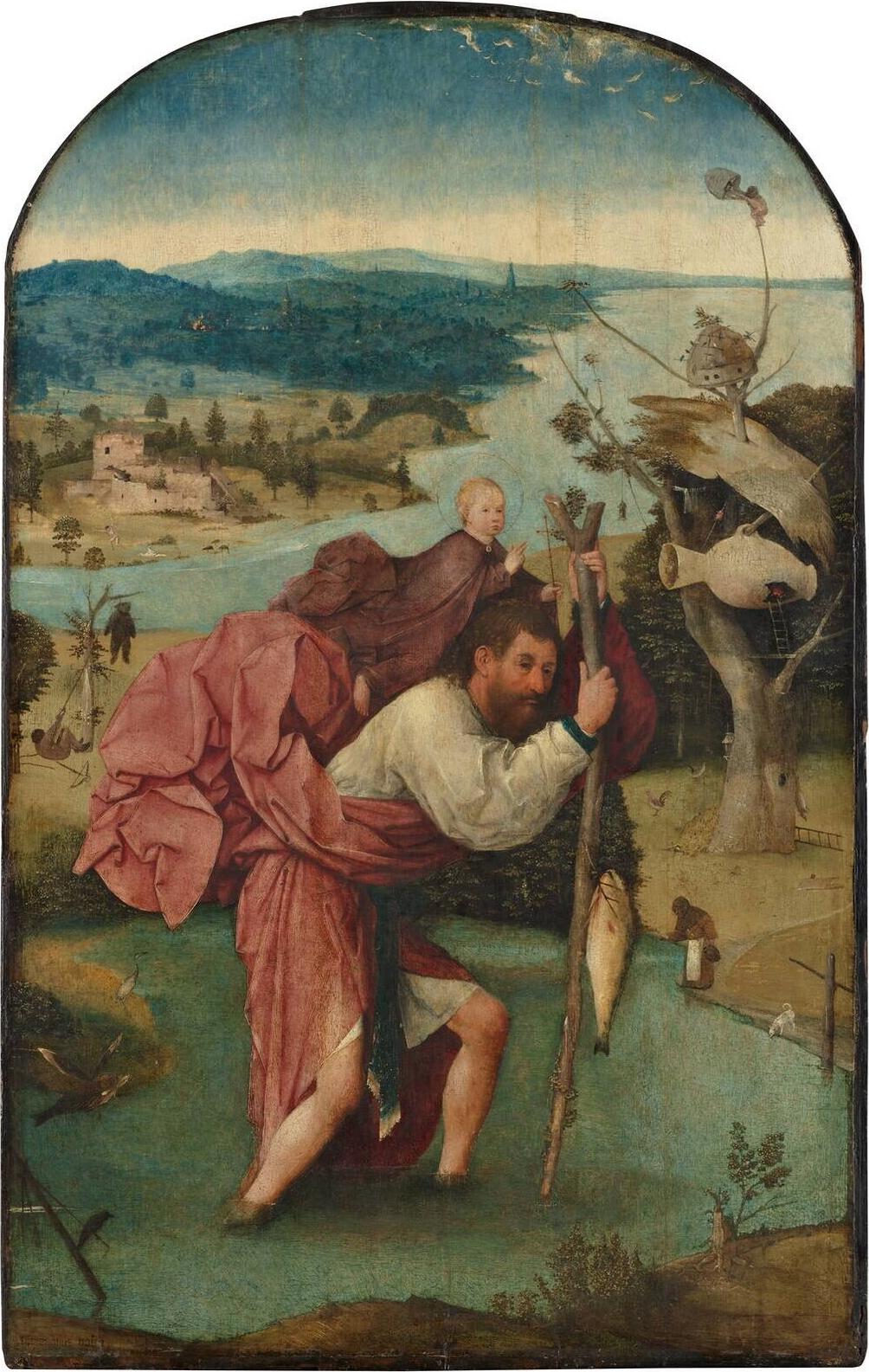 Heilige Christoforus
Museum Boijmans van Beuningen, Rotterdam
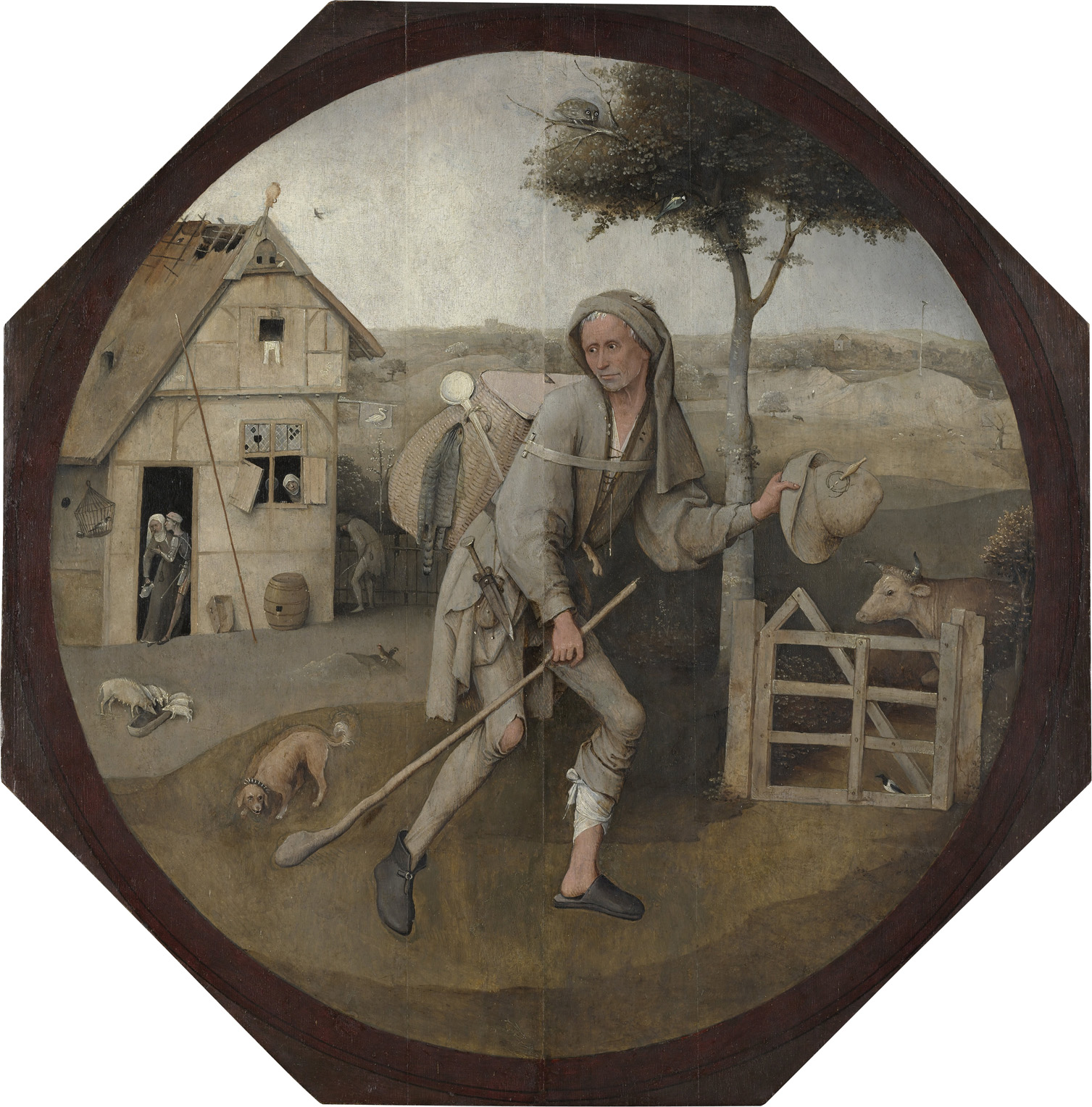 De marskramer
Museum Boijmans van Beuningen, Rotterdam
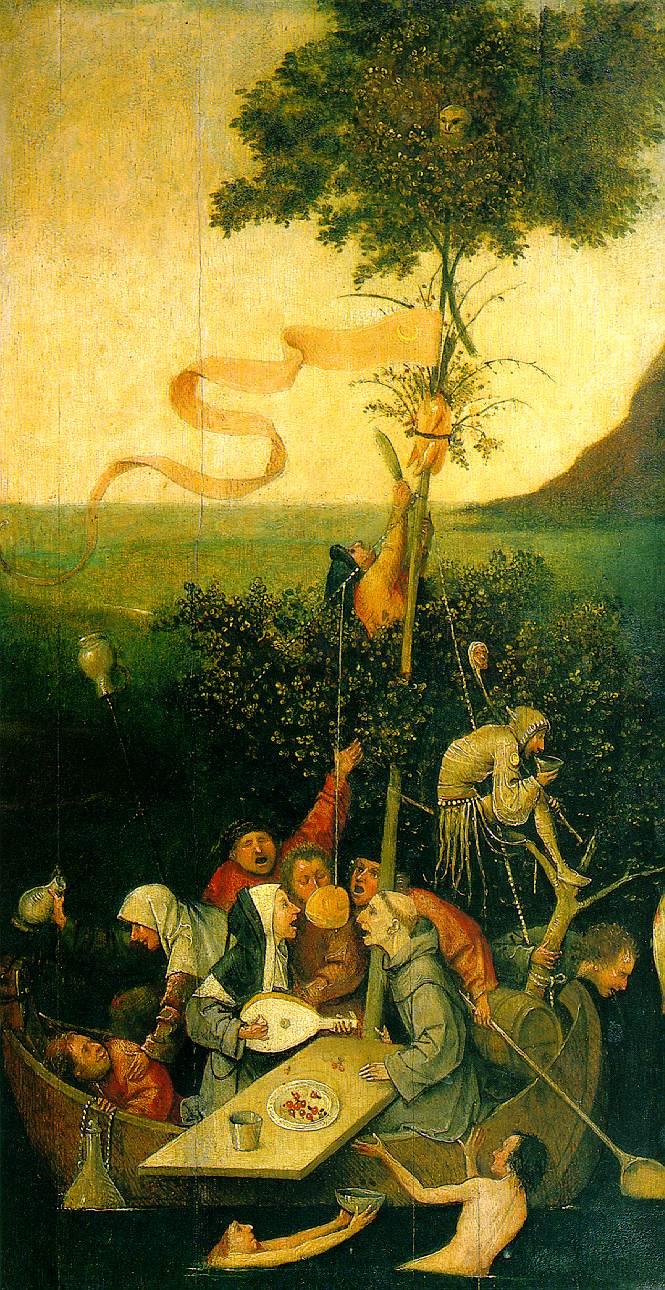 Het narrenschip
Musée du Louvre, Parijs
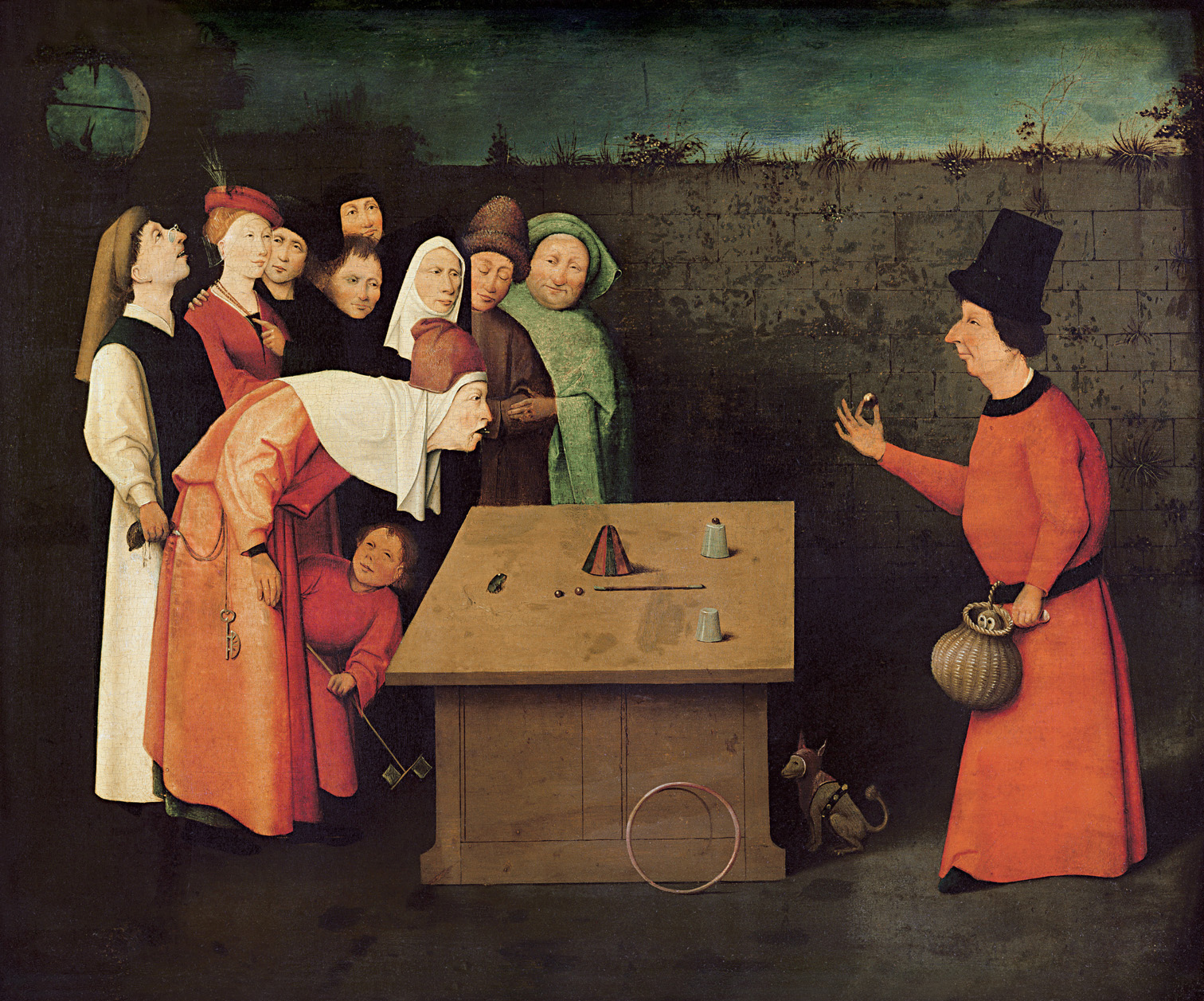 De goochelaar
Musée Municipal, Parijs (St. Germain-en-Laye)
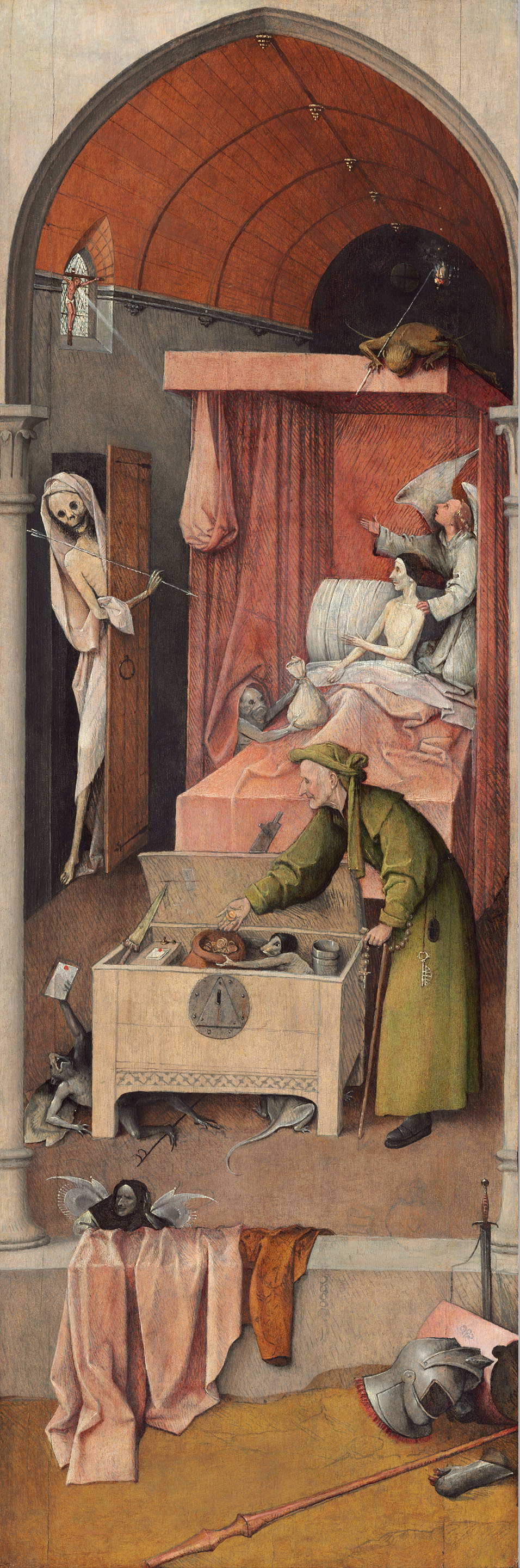 Dood van een vrek
National Gallery of Art, Washington